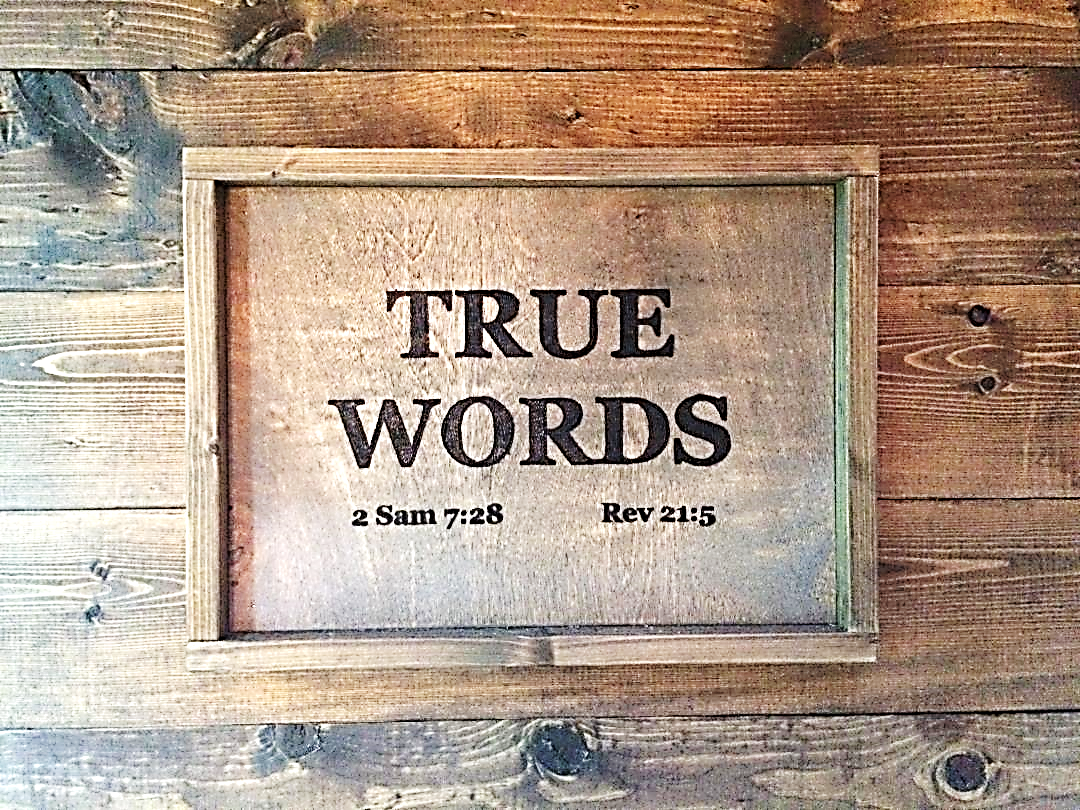 SERMON TITLE
The Old Paths
Is The Good Way
Jeremiah 6:16   Thus saith the LORD, Stand ye in the ways, and see, and ask for the old paths, where is the good way, and walk therein, and ye shall find rest for your souls. But they said, We will not walk therein.
True Words Christian Church
Colossians 2:6-8   As ye have therefore received Christ Jesus the Lord, so walk ye in him:  7 Rooted and built up in him, and stablished in the faith, as ye have been taught, abounding therein with thanksgiving.  8 Beware lest any man spoil you through philosophy and vain deceit, after the tradition of men, after the rudiments of the world, and not after Christ.
True Words Christian Church
Psalm 90:1-4   Lord, thou hast been our dwelling place in all generations.  2 Before the mountains were brought forth, or ever thou hadst formed the earth and the world, even from everlasting to everlasting, thou art God.  3 Thou turnest man to destruction; and sayest, Return, ye children of men.  4 For a thousand years in thy sight are but as yesterday when it is past, and as a watch in the night.
True Words Christian Church
Psalm 93:2   Thy throne is established of old: thou art from everlasting.
True Words Christian Church
Psalm 102:24-25   I said, O my God, take me not away in the midst of my days: thy years are throughout all generations.  25 Of old hast thou laid the foundation of the earth: and the heavens are the work of thy hands.
True Words Christian Church
Acts 20:7-8   And upon the first day of the week, when the disciples came together to break bread, Paul preached unto them, ready to depart on the morrow; and continued his speech until midnight.  8 And there were many lights in the upper chamber, where they were gathered together.
True Words Christian Church
Acts 20:9   And there sat in a window a certain young man named Eutychus, being fallen into a deep sleep: and as Paul was long preaching, he sunk down with sleep, and fell down from the third loft, and was taken up dead.
True Words Christian Church
Acts 20:10-11   And Paul went down, and fell on him, and embracing him said, Trouble not yourselves; for his life is in him.  11 When he therefore was come up again, and had broken bread, and eaten, and talked a long while, even till break of day, so he departed.
True Words Christian Church
Nehemiah 8:2   And Ezra the priest brought the law before the congregation both of men and women, and all that could hear with understanding, upon the first day of the seventh month.
True Words Christian Church
Nehemiah 8:3   And he read therein before the street that was before the water gate from the morning until midday, before the men and the women, and those that could understand; and the ears of all the people were attentive unto the book of the law.
True Words Christian Church
Acts 28:23   And when they had appointed him a day, there came many to him into his lodging; to whom he expounded and testified the kingdom of God, persuading them concerning Jesus, both out of the law of Moses, and out of the prophets, from morning till evening.
True Words Christian Church
Nehemiah 9:3   And they stood up in their place, and read in the book of the law of the LORD their God one fourth part of the day; and another fourth part they confessed, and worshipped the LORD their God.
True Words Christian Church
Psalm 138:2-3   I will worship toward thy holy temple, and praise thy name for thy lovingkindness and for thy truth: for thou hast magnified thy word above all thy name.  3 In the day when I cried thou answeredst me, and strengthenedst me with strength in my soul.
True Words Christian Church
John 14:6   Jesus saith unto him, I am the way, the truth, and the life: no man cometh unto the Father, but by me.
True Words Christian Church
Isaiah 35:5-6   Then the eyes of the blind shall be opened, and the ears of the deaf shall be unstopped.  6 Then shall the lame man leap as an hart, and the tongue of the dumb sing: for in the wilderness shall waters break out, and streams in the desert.
True Words Christian Church
Isaiah 35:7-8   And the parched ground shall become a pool, and the thirsty land springs of water: in the habitation of dragons, where each lay, shall be grass with reeds and rushes.  8 And an highway shall be there, and a way, and it shall be called The way of holiness; the unclean shall not pass over it; but it shall be for those: the wayfaring men, though fools, shall not err therein.
True Words Christian Church
Isaiah 35:9-10   No lion shall be there, nor any ravenous beast shall go up thereon, it shall not be found there; but the redeemed shall walk there:  10 And the ransomed of the LORD shall return, and come to Zion with songs and everlasting joy upon their heads: they shall obtain joy and gladness, and sorrow and sighing shall flee away.
True Words Christian Church
Matthew 7:13-14   Enter ye in at the strait gate: for wide is the gate, and broad is the way, that leadeth to destruction, and many there be which go in thereat:  14 Because strait is the gate, and narrow is the way, which leadeth unto life, and few there be that find it.
True Words Christian Church
Matthew 15:1-3   Then came to Jesus scribes and Pharisees, which were of Jerusalem, saying,  2 Why do thy disciples transgress the tradition of the elders? for they wash not their hands when they eat bread.  3 But he answered and said unto them, Why do ye also transgress the commandment of God by your tradition?
True Words Christian Church
Matthew 15:4-6   For God commanded, saying, Honour thy father and mother: and, He that curseth father or mother, let him die the death.  5 But ye say, Whosoever shall say to his father or his mother, It is a gift, by whatsoever thou mightest be profited by me;  6 And honour not his father or his mother, he shall be free. Thus have ye made the commandment of God of none effect by your tradition.
True Words Christian Church
Matthew 15:7-9   Ye hypocrites, well did Esaias prophesy of you, saying,  8 This people draweth nigh unto me with their mouth, and honoureth me with their lips; but their heart is far from me.  9 But in vain they do worship me, teaching for doctrines the commandments of men.
True Words Christian Church
Matthew 15:10-12   And he called the multitude, and said unto them, Hear, and understand:  11 Not that which goeth into the mouth defileth a man; but that which cometh out of the mouth, this defileth a man.  12 Then came his disciples, and said unto him, Knowest thou that the Pharisees were offended, after they heard this saying?
True Words Christian Church
Matthew 15:13-14   But he answered and said, Every plant, which my heavenly Father hath not planted, shall be rooted up.  14 Let them alone: they be blind leaders of the blind. And if the blind lead the blind, both shall fall into the ditch.
True Words Christian Church
Mark 7:8   For laying aside the commandment of God, ye hold the tradition of men, as the washing of pots and cups: and many other such like things ye do.
True Words Christian Church
2 Thessalonians 2:13-14   But we are bound to give thanks alway to God for you, brethren beloved of the Lord, because God hath from the beginning chosen you to salvation through sanctification of the Spirit and belief of the truth:  14 Whereunto he called you by our gospel, to the obtaining of the glory of our Lord Jesus Christ.
True Words Christian Church
2 Thessalonians 2:15   Therefore, brethren, stand fast, and hold the traditions which ye have been taught, whether by word, or our epistle.
True Words Christian Church
Leviticus 19:29   Do not prostitute thy daughter, to cause her to be a whore; lest the land fall to whoredom, and the land become full of wickedness.
True Words Christian Church
Leviticus 21:7   They shall not take a wife that is a whore, or profane; neither shall they take a woman put away from her husband: for he is holy unto his God.
True Words Christian Church
Leviticus 21:9   And the daughter of any priest, if she profane herself by playing the whore, she profaneth her father: she shall be burnt with fire.
True Words Christian Church
Deuteronomy 22:21   Then they shall bring out the damsel to the door of her father's house, and the men of her city shall stone her with stones that she die: because she hath wrought folly in Israel, to play the whore in her father's house: so shalt thou put evil away from among you.
True Words Christian Church
Deuteronomy 23:17   There shall be no whore of the daughters of Israel, nor a sodomite of the sons of Israel.
True Words Christian Church
Deuteronomy 23:18   Thou shalt not bring the hire of a whore, or the price of a dog, into the house of the LORD thy God for any vow: for even both these are abomination unto the LORD thy God.
True Words Christian Church
Proverbs 23:27   For a whore is a deep ditch; and a strange woman is a narrow pit.
True Words Christian Church
Isaiah 57:3   But draw near hither, ye sons of the sorceress, the seed of the adulterer and the whore.
True Words Christian Church
Jeremiah 3:3   Therefore the showers have been withholden, and there hath been no latter rain; and thou hadst a whore's forehead, thou refusedst to be ashamed.
True Words Christian Church
Ezekiel 16:28   Thou hast played the whore also with the Assyrians, because thou wast unsatiable; yea, thou hast played the harlot with them, and yet couldest not be satisfied.
True Words Christian Church
John 6:47   Verily, verily, I say unto you, He that believeth on me hath everlasting life.
True Words Christian Church
Ephesians 5:5   For this ye know, that no whoremonger, nor unclean person, nor covetous man, who is an idolater, hath any inheritance in the kingdom of Christ and of God.
True Words Christian Church
Acts 16:30-31   And brought them out, and said, Sirs, what must I do to be saved?  31 And they said, Believe on the Lord Jesus Christ, and thou shalt be saved, and thy house.
True Words Christian Church
Genesis 15:6   And he believed in the LORD; and he counted it to him for righteousness.
True Words Christian Church
Acts 23:1-2   And Paul, earnestly beholding the council, said, Men and brethren, I have lived in all good conscience before God until this day.  2 And the high priest Ananias commanded them that stood by him to smite him on the mouth.
True Words Christian Church
Acts 23:3-4   Then said Paul unto him, God shall smite thee, thou whited wall: for sittest thou to judge me after the law, and commandest me to be smitten contrary to the law?  4 And they that stood by said, Revilest thou God's high priest?
True Words Christian Church
Matthew 23:27   Woe unto you, scribes and Pharisees, hypocrites! for ye are like unto whited sepulchres, which indeed appear beautiful outward, but are within full of dead men's bones, and of all uncleanness.
True Words Christian Church
1 Samuel 25:22   So and more also do God unto the enemies of David, if I leave of all that pertain to him by the morning light any that pisseth against the wall.
True Words Christian Church
2 Kings 9:8   For the whole house of Ahab shall perish: and I will cut off from Ahab him that pisseth against the wall, and him that is shut up and left in Israel:
True Words Christian Church
Isaiah 36:12   But Rabshakeh said, Hath my master sent me to thy master and to thee to speak these words? hath he not sent me to the men that sit upon the wall, that they may eat their own dung, and drink their own piss with you?
True Words Christian Church
Deuteronomy 23:2   A bastard shall not enter into the congregation of the LORD; even to his tenth generation shall he not enter into the congregation of the LORD.
True Words Christian Church
Zechariah 9:6   And a bastard shall dwell in Ashdod, and I will cut off the pride of the Philistines.
True Words Christian Church
Judges 3:17   And he brought the present unto Eglon king of Moab: and Eglon was a very fat man.
True Words Christian Church
Deuteronomy 11:18-19   Therefore shall ye lay up these my words in your heart and in your soul, and bind them for a sign upon your hand, that they may be as frontlets between your eyes.  19 And ye shall teach them your children, speaking of them when thou sittest in thine house, and when thou walkest by the way, when thou liest down, and when thou risest up.
True Words Christian Church
Genesis 38:8-10   And Judah said unto Onan, Go in unto thy brother's wife, and marry her, and raise up seed to thy brother.  9 And Onan knew that the seed should not be his; and it came to pass, when he went in unto his brother's wife, that he spilled it on the ground, lest that he should give seed to his brother.  10 And the thing which he did displeased the LORD: wherefore he slew him also.
True Words Christian Church
John 1:1-4   In the beginning was the Word, and the Word was with God, and the Word was God.  2 The same was in the beginning with God.  3 All things were made by him; and without him was not any thing made that was made.  4 In him was life; and the life was the light of men.
True Words Christian Church
Romans 9:13   As it is written, Jacob have I loved, but Esau have I hated.
True Words Christian Church
Isaiah 64:6   But we are all as an unclean thing, and all our righteousnesses are as filthy rags; and we all do fade as a leaf; and our iniquities, like the wind, have taken us away.
True Words Christian Church
John 3:36   He that believeth on the Son hath everlasting life: and he that believeth not the Son shall not see life; but the wrath of God abideth on him.
True Words Christian Church
John 8:12   Then spake Jesus again unto them, saying, I am the light of the world: he that followeth me shall not walk in darkness, but shall have the light of life.
True Words Christian Church